Research Subcommittee Chair’s Breakfast Meeting
Kansas City, Summer 2019
David Yashar
Vice-Chair, Research Administration Committee
David A. Yashar, PhD
National Institute of Standards and Technology
dyashar@nist.gov
Reviewed
5 Research Topic Acceptance Requests (RTAR)
	x Accepted with comments
	x Rejected
11 Work Statements 
	x Accepted with comments
	x Rejected
XX Unsolicited Research Project
XX Funded Extension Request
XX Contractor Selections for XX Projects
RAC Membership for SY 19-20
Awards
RAC administers five awards and grants:
Grant in Aid
New Investigator Award
Homer Addams Award
Service to ASHRAE Research
Innovative Research Grant
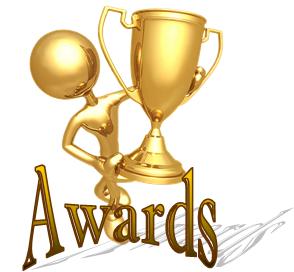 Grant In Aid
Purpose: To acknowledge graduate students researching ASHRAE related technology, and welcome them into the society
Up to $10,000 plus additional $1500 for paper presentation
Received 50 applications and selected top 19 candidates during spring meeting
New Investigator Award
Purpose: To enhance careers of new (<5y) faculty members and promote research related to ASHRAEs goals
Highly competitive award based on teaching and research accomplishments and plans
Award up to $125k over 3 years to support research
8 applications reviewed during winter meeting
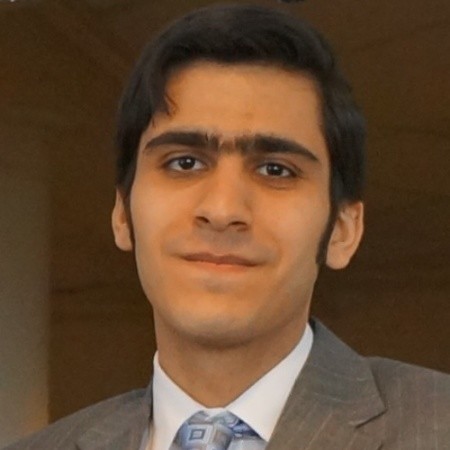 2019 New Investigator Award:
Dr. Mohammed Heidarinejad 
Illinois Institute of Technology
Improving control sequences in existing buildings using virtual and physical testbeds
Homer Addams Award
Endowment of founder and past president of ASHVE
Purpose: To recognize a graduate student for an outstanding paper in STBE that was produced from ASHRAE sponsored research
RAC selects recipients during the winter meeting
Award of $5,000 and plaque presented at the plenary
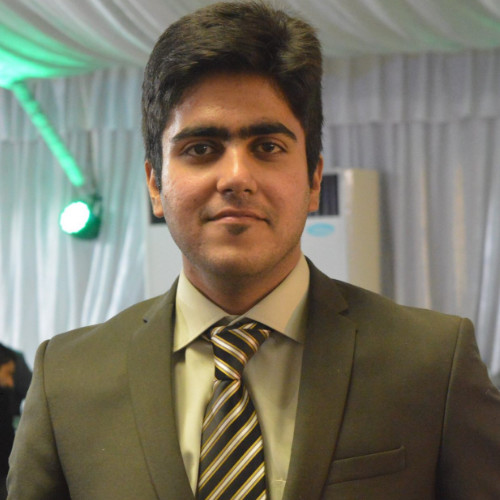 2019 Homer Addams Award:
Omer Sarfraz
Oklahoma State University
Equipment Power Consumption and Load Factor Profiles for Buildings’ Energy Simulation
ASHRAE RP-1742: Update to Measurements of Office Equipment Heat Gain Data
Innovative Research Grant
To establish seed funding for novel research that does not fit within the TC structure
 - Out of the box research to complement that by the TCs
Competitive 2-stage review process for $125k grant
$50k per year for 2 years, $25k matching funds for year 3
RAC reviewed 15 Stage 1 preproposals in Atlanta, invited 4 full proposals
RAC selected the top proposal on Saturday, will announce in Orlando
Service to ASHRAE Research
Recognizes individual for excellence in volunteer service to Society Research
Nominated by TC/TG Chairs


Key dates:
- Submission deadline is September 1, 2019
- RAC reviews and selects awardee during the Fall
- Winner announced during winter meeting
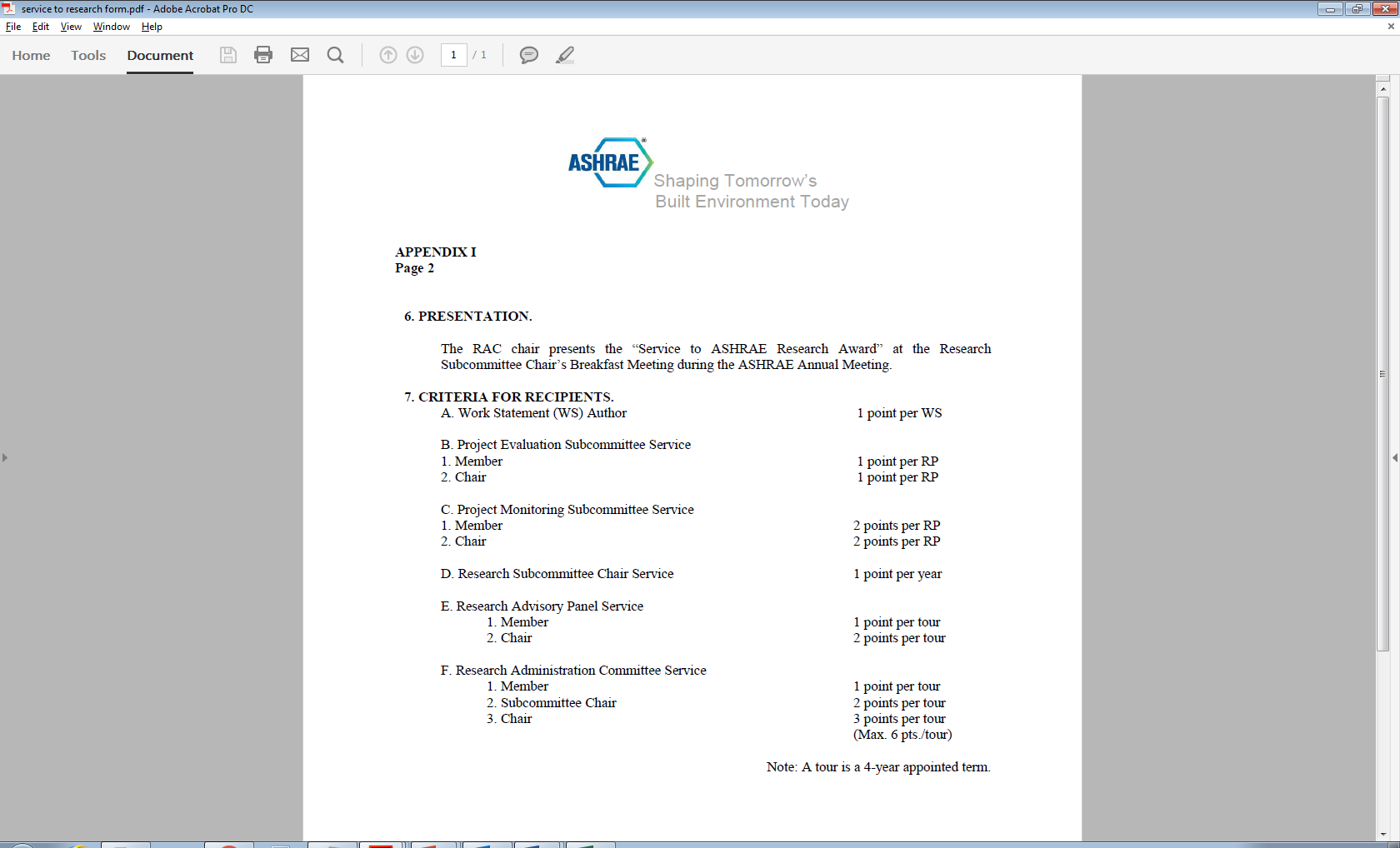 Training
Project Monitoring Subcommittee (PMS) Training required for all new PMS members
Last session April 25
Next session will be held in Oct/Nov – stay tuned
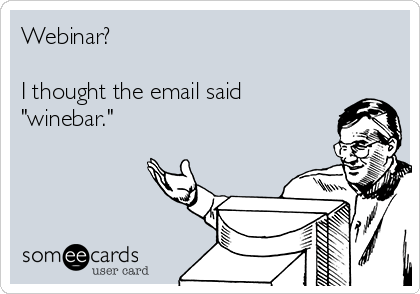 Funded Publications - Background
Research funds to support special publications that increase the effectiveness of ASHRAE research
Approximately 10% of the research budget
Design guides and manuals that support ASHRAE’s goals
Efforts considered where commercial need exists and too much effort for volunteers
May be used for new publications of updates to existing ones
Funded Publications - Process
RAC has funded this type of effort in the past using existing processes, but we are launching a new process to address a growing need

RAC is structured to administer projects such as this, but Publications Committee has the expertise needed to ensure value to the society

We are launching a new process better suited to this type of project
Publication Topic Acceptance Request (PTAR)
Similar to the RTAR for research projects, but addresses issues relevant to publication efforts
Key differences:





TC will fill out and submit PTAR form to MORTS
PTAR Process
Unlike the RTAR stage, we cannot skip the PTAR since it will be used to coordinate efforts between RAC and Publications Committee
PTAR reviewed by the Publications Committee to assess:
Background
Publication Need
Why this should be a paid effort
Work Statement for Publications (WSP)
If Publications Committee approves and RAC concurs, the TC may prepare a Work Statement for Publications (WSP)
Key difference between WSP and WS



WSPs will be reviewed by RAC to ensure that the publication project is biddable and that appropriate evaluation criteria is in place to use when comparing bids

Current status – pilot effort, may accept more this way. If interested talk to liaison
ASHRAE’s Research Strategic Plan
Identifies key research needs to develop standards, guidelines, best practices, and educational material
Guides TCs while developing research projects
Used by RAC to justify using ASHRAE funds  

Update Research Strategic Plan 
Alignment with new ASHRAE Strategic Plan
Modern technical challenges
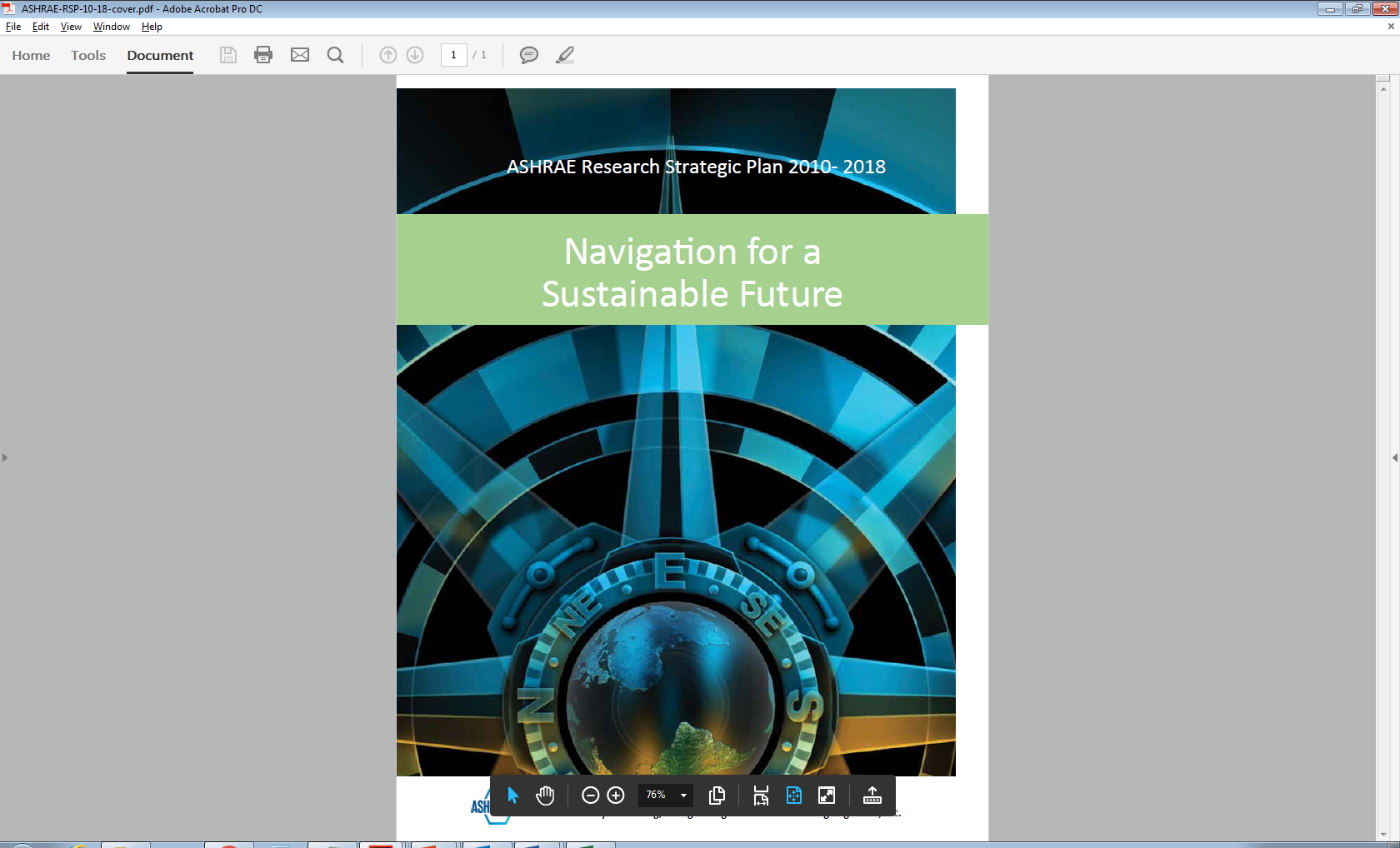 Development of the Research Strategic Plan
Research Advisory Panel (RAP) is charged with developing the RSP
10 members, including the RAC Vice-Chair
Experienced, forward-thinking leaders from industry, academia, consultants, and government
RAP members appointed for 3 year term by ASHRAE President and disbanded after completion of the RSP

Suggestions? Talk to your liaison
Thank You!
RAC Members
Research Subcommittee Chairs
PES and PMS members
Michael Vaughn
Steve Hammerling
Donna Daniel
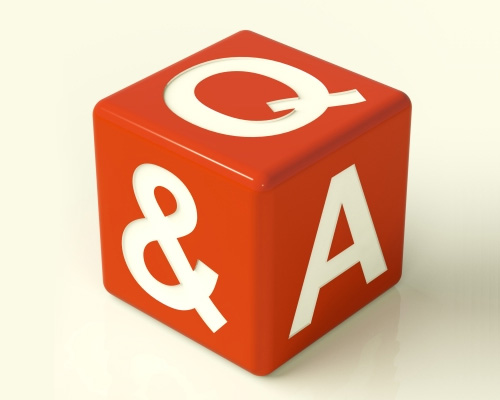